Resilient Software Engineering
Swiss Cyber Storm - Lucerne Switzerland - 2016-10-19
Nick Galbreath  nickg@signalsciences.com
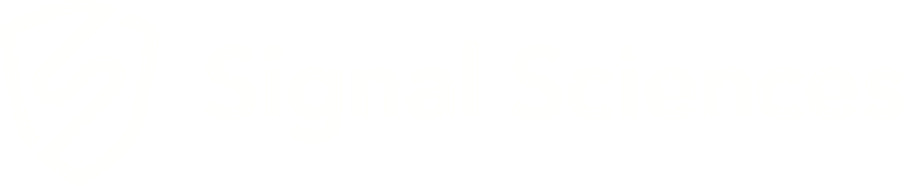 It’s Online!
https://speakerdeck.com/ngalbreath
resilient-software-engineering
I’m Online!
@ngalbreath
Context And Disclosure
Software engineering background
Web application background
I’m a vendor, but this is not a vendor talk.
100-10-1Dev-Ops-Sec
👨👨👨👨👨👨👨👨👨👨
👨👨👨👨👨👨👨👨👨👨
👨👨👨👨👨👨👨👨👨👨
👨👨👨👨👨👨👨👨👨👨 👨👨👨👨👨
👨👨👨👨👨👨👨👨👨👨 👨👨👨👨👨 😱
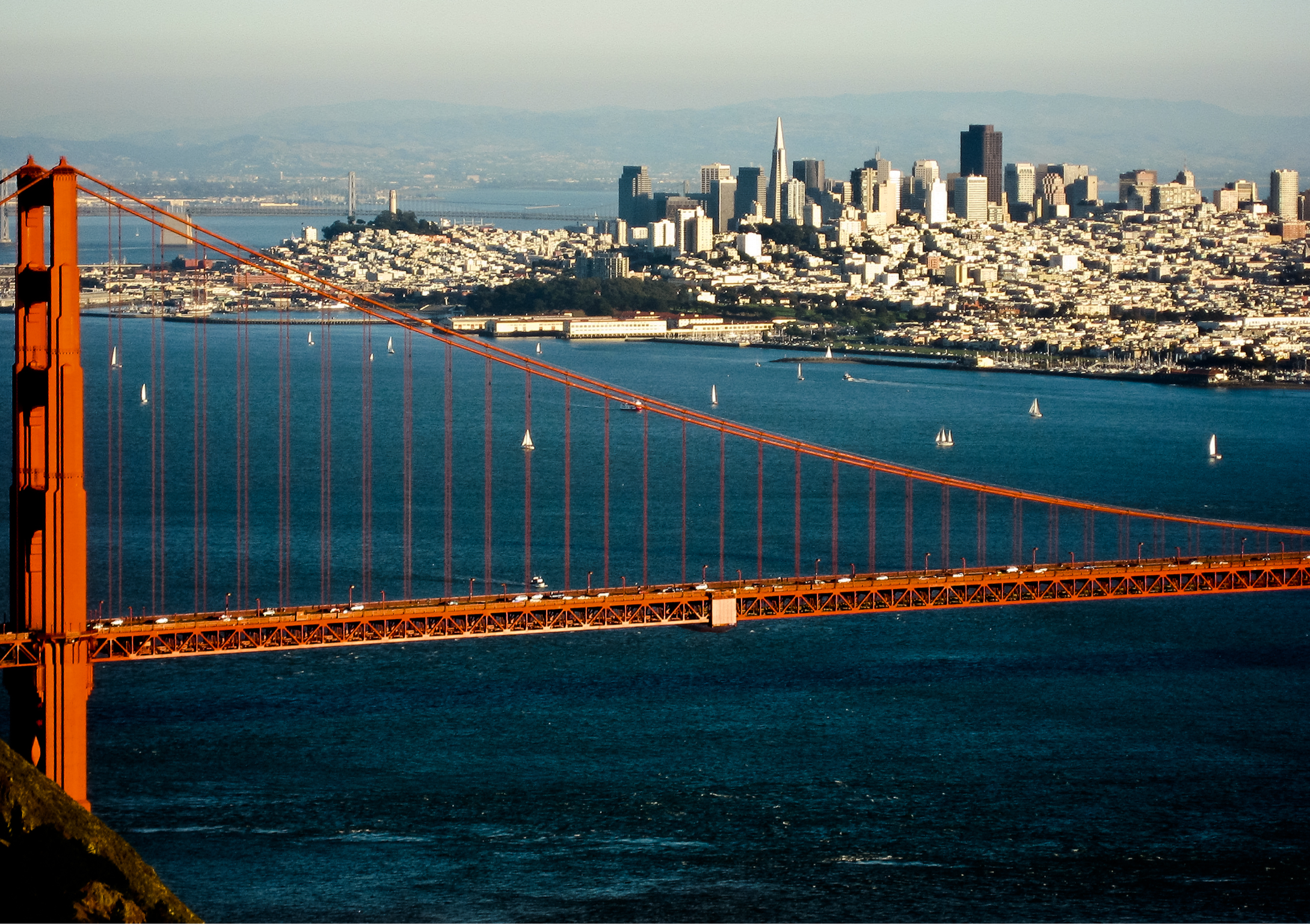 SF Bay Area
For every 1 person in infosec, there are 2 job postings
100-10-3Dev-Ops-Sec
👨👨👨👨👨👨👨👨👨👨
👨👨👨👨👨👨👨👨👨👨
👨👨👨👨👨👨👨👨👨👨
👨👨👨👨👨👨👨👨👨👨 👨👨👨👨👨 😱
👨👨👨👨👨👨👨👨👨👨 👨👨👨👨👨 😱😱
Can We Turn Security Problems into Engineering Problems?
100x Increase in Resources
Not Your Code
Your Code
Getting Your Code To Production
Monitoring Your Code
When Your Code Fails
Not Your Code
Your Application is 75% Open Source Software
Fact Check
$ find vendor -name '*.go' | xargs cat | wc -l
116324
$ find . -name '*.go' | xargs cat | wc -l
149496
$ dc 116324.0 149496.0 div 100 mul p
77.8108
$ find vendor -name '*.go' | xargs cat | wc -l
505970
$ find . -name '*.go' | xargs cat | wc -l
646517
$ dc 505970 646517 div 100 mul p
78.2609
Oh did I Include Linked C Libraries?
Which ruby/python/node/php modules require C libraries?
Where did this come from?
The OS ?
The Ops Team building an image ?
The Dev Team building a container or just vendoring / copying code?
Is It Up To Date?
If you are not using OS provided packages, how do you know?
If you are using the OS provided packages, staying to date is great, but..
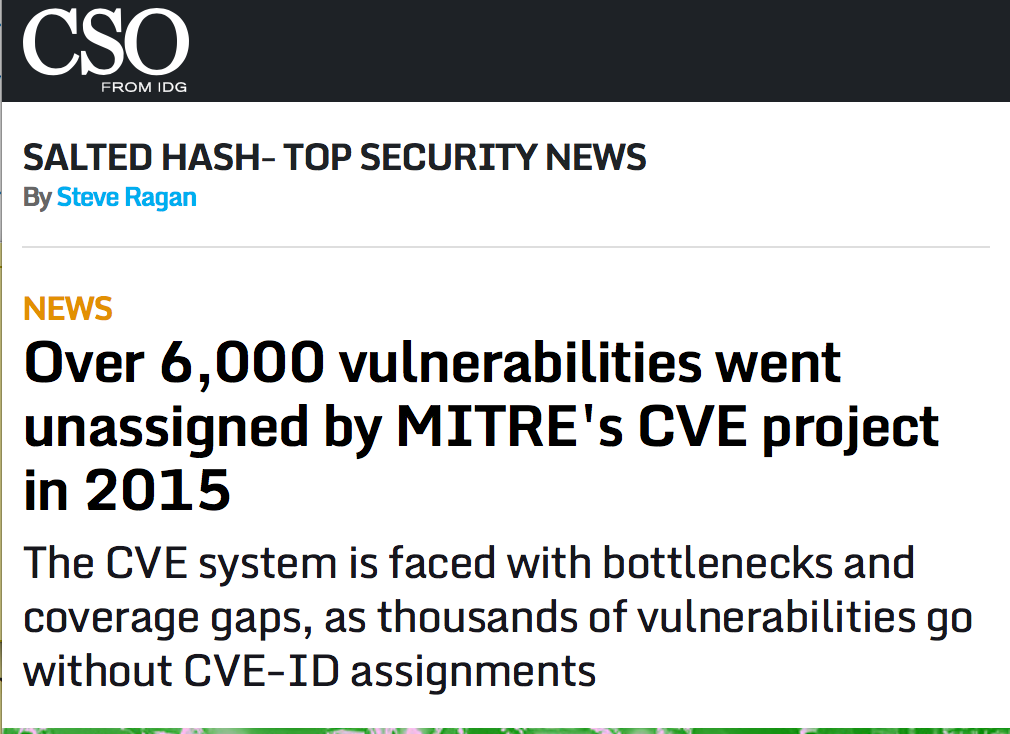 2016-10-22   http://www.csoonline.com/article/3122460/techology-business/over-6000-vulnerabilities-went-unassigned-by-mitres-cve-project-in-2015.amp.html
How is 3rd Party Software Managed?
The Software Supply Chain is a Security Issue
Your Code
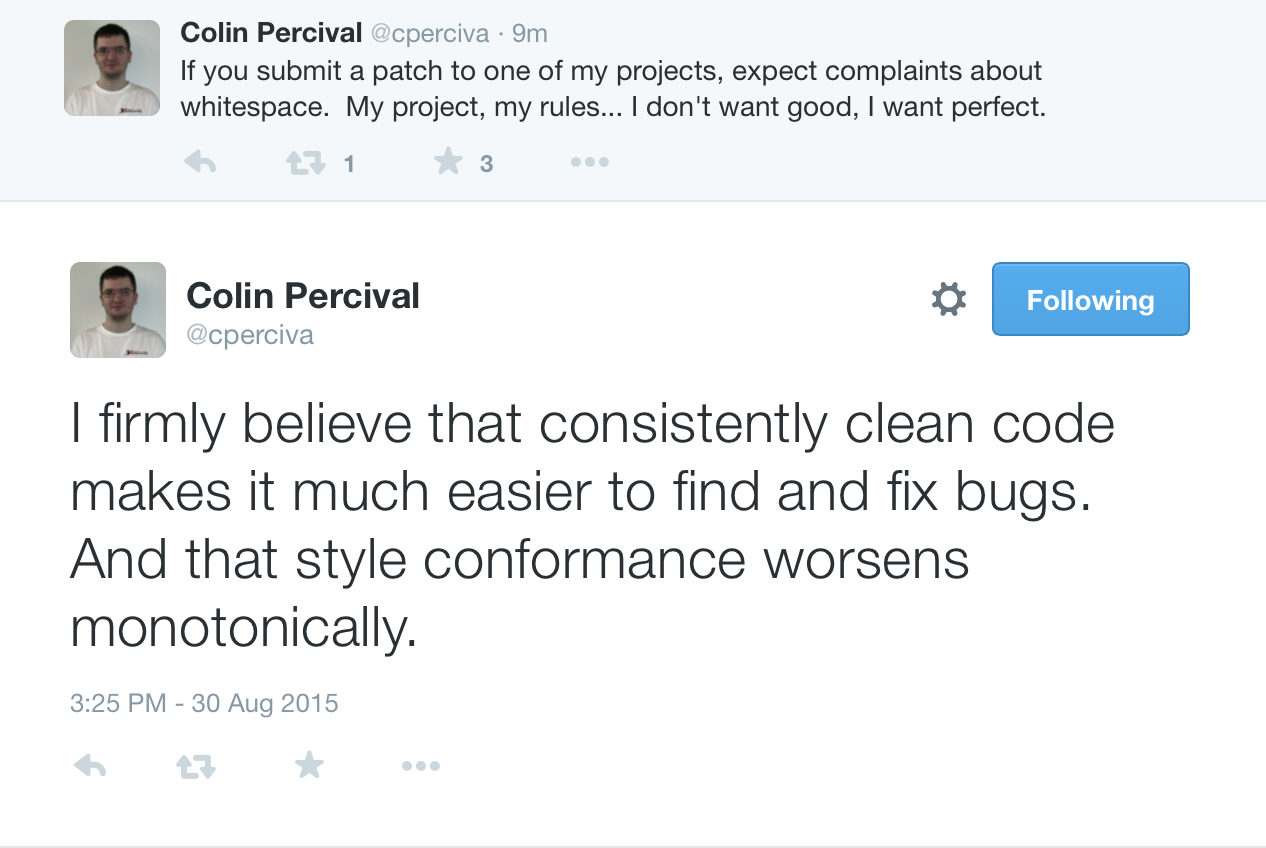 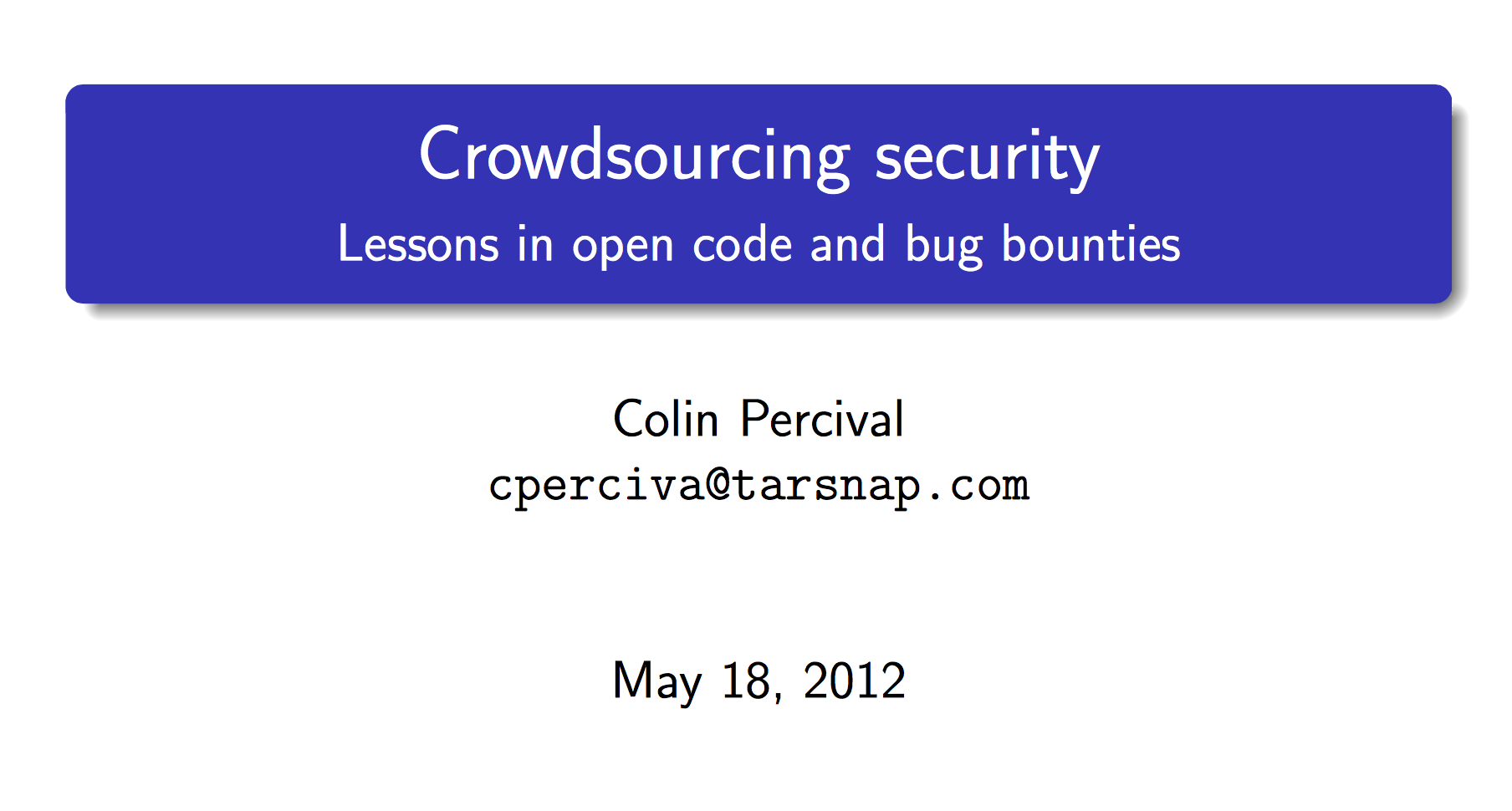 https://www.bsdcan.org/2012/schedule/attachments/218_crowdsec.pdf
The Buried Lead: 4x Faster Bug Fixes
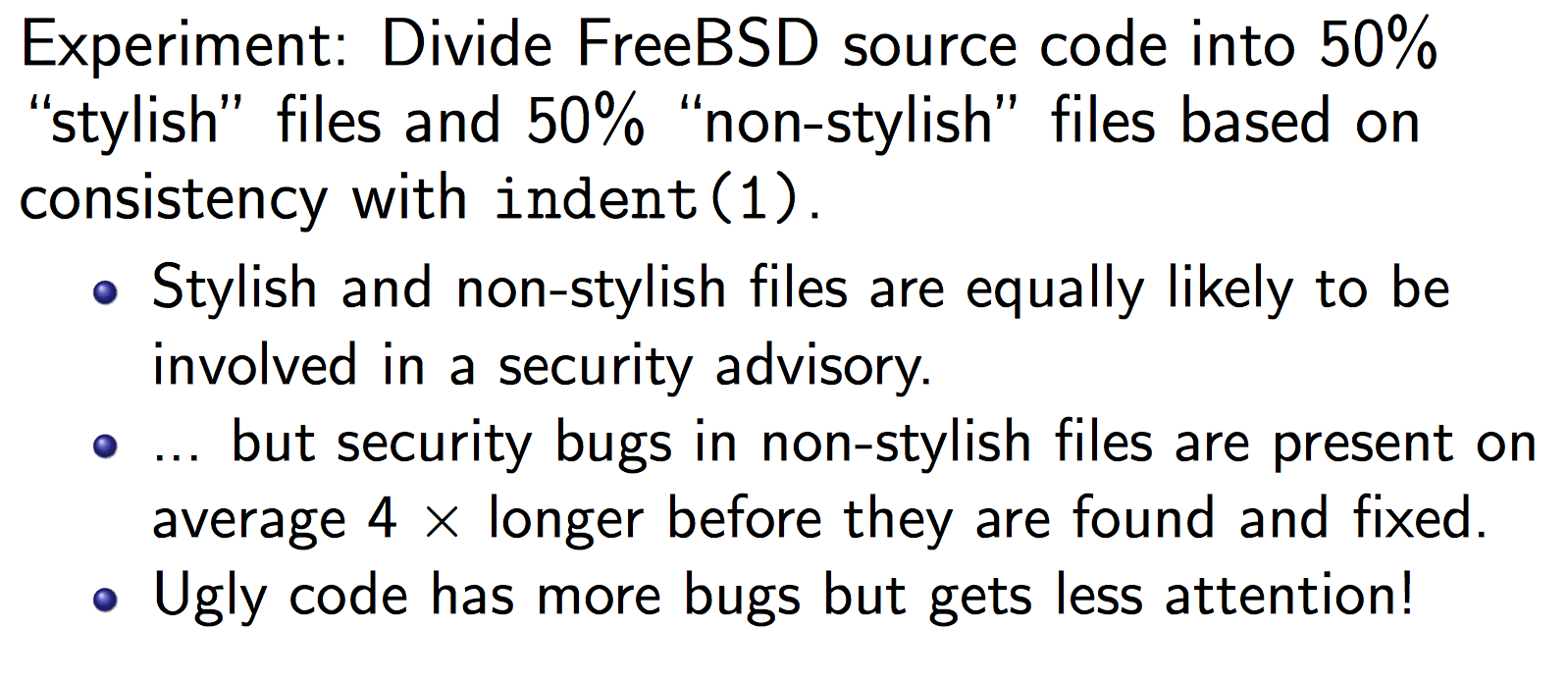 Oddly relevant to software
Sound Familiar?
16. Be clear….  Even to a writer who is being intentionally obscure or wild of tongue we can say, "Be obscure clearly! Be wild of tongue in a way we can understand!"
19. Do not take shortcuts at the cost of clarity.  Many shortcuts are self-defeating; they waste the reader's time instead of conserving it.
20. Avoid foreign languages. (write in the standard language, reuse existing dependencies)
21. Prefer the standard to the offbeat. Young writers will be drawn at every turn toward eccentricities in language.
OpenSSL Heartbleed
Absolutely convinced this was due to the un-friendly un-styled code base
LibreSSL - The First 30 Days
KNF - Kernel Normal Form C-style
http://www.openbsd.org/papers/bsdcan14-libressl/May 18, 2014
BoringSSL
First thing mentioned?  Style cleanup
So BoringSSL headers and sources look like this rather than this. The comments in BoringSSL headers can be extracted by a tool to produce documentation of a sort. (Although it could do with a make-over.)

(Clang's formatting tool and its Vim integration are very helpful! It's been the biggest improvement in my code-editing experience in many years.)
https://www.imperialviolet.org/2015/10/17/boringssl.html
Attackers Know This Too
How I Hacked Facebook, and Found Someone's Backdoor Script

Orange Tsai   http://blog.orange.tw

… But from the fragments of source code mentioned in the Advisory, I felt that with such coding style there should still be security issues remained in FTA if I kept looking. Therefore, I began to look for 0-Day vulnerabilities on FTA products!  …. finds 7 CVEs


http://devco.re/blog/2016/04/21/how-I-hacked-facebook-and-found-someones-backdoor-script-eng-ver/
The Canonical Example, With C and PHP
if (something)
   do_critical();
> log_debug(…);
if (something)
log_debug(…);
do_critical();
if (something)
log_debug(…);
do_critical();
if (something) do_critical();
<-if (something) do_critical();
>+if (something) {
>+  log_debug("…");
>+  do_critical();
>+}
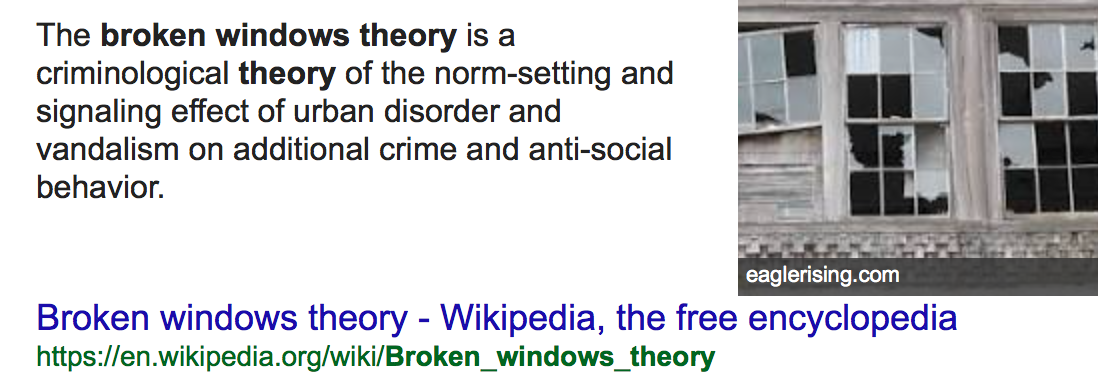 Lots of asterisks here.  Low Data Quality,
Cause != Correlation
Type of Crime or Severity not well measured.
Read on!: http://cebcp.org/.../broken-windows-policing/
Only applies to accidents that scale linearly in severity
… major failures have much more complex causes
Results
Faster code reviews
More code reviews
Smaller diffs
Less merge conflicts
Faster bug detection
Faster on boarding
Side effect: simpler code.
Easier to read for everyone, including security reviews.
Software Safety issues are Security Issues
Getting Your  Code To Production
Every engineering organization in the world is trying to go faster by using cloud, devops, continuous integration, agile
Or Planning To Do So, With Some Projects
Average time to fix a vulnerability is 150 days after being reported…. you think that is due to technical reasons?
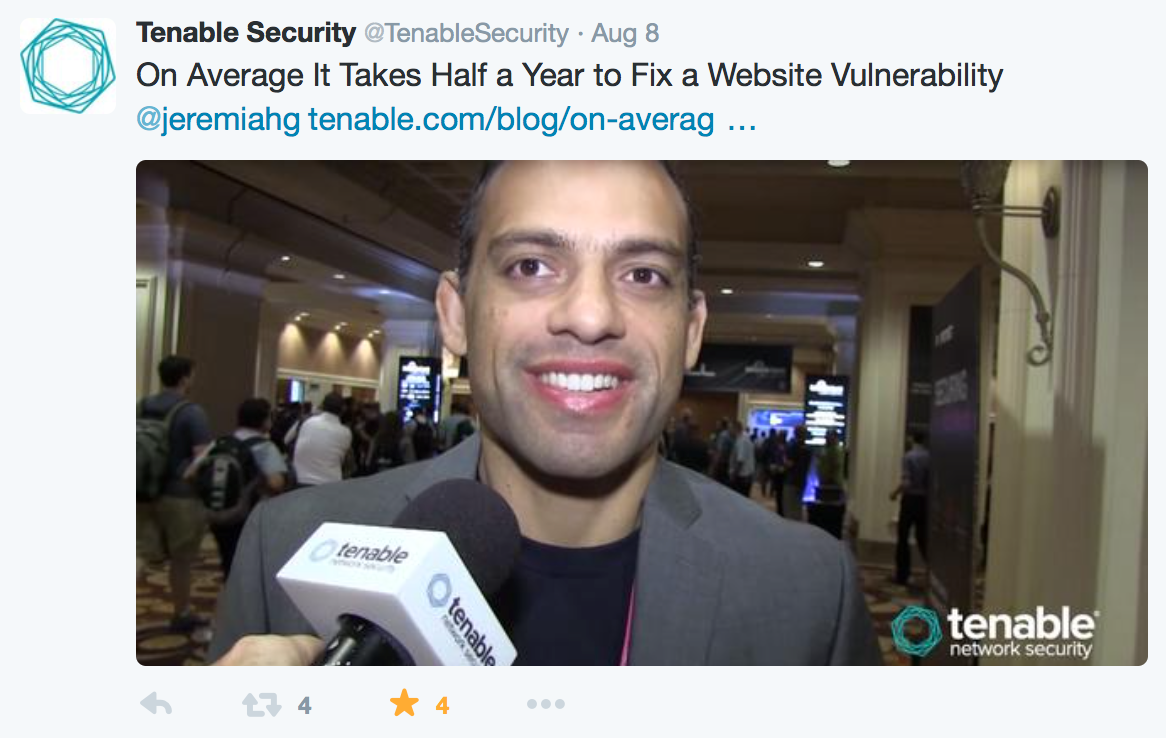 TL;DR on Continuous Deployment
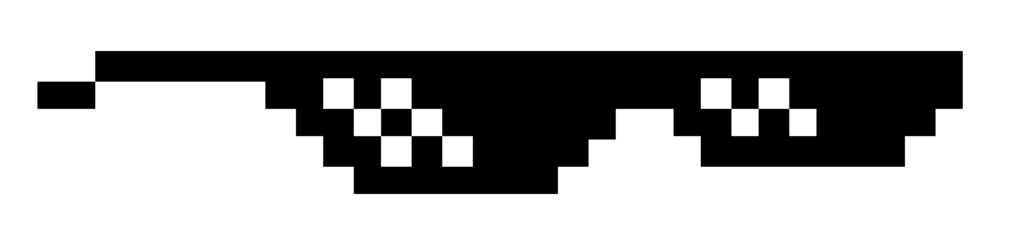 Security can make patches as needed
or
Require developers to doso in a timely manner
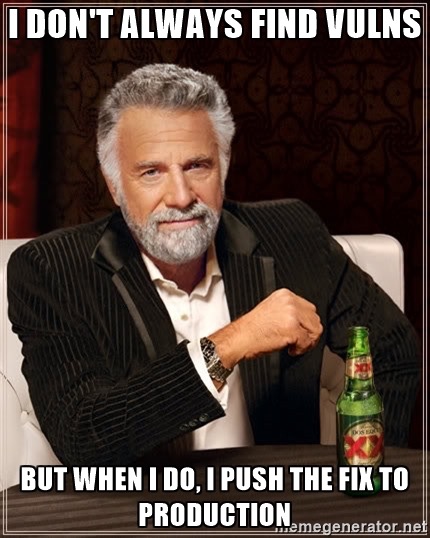 Formatting Checks
Linting
Static Analysis
Security Checks
Unit Tests
Integration Tests
Spelling Checks
Login / Auth
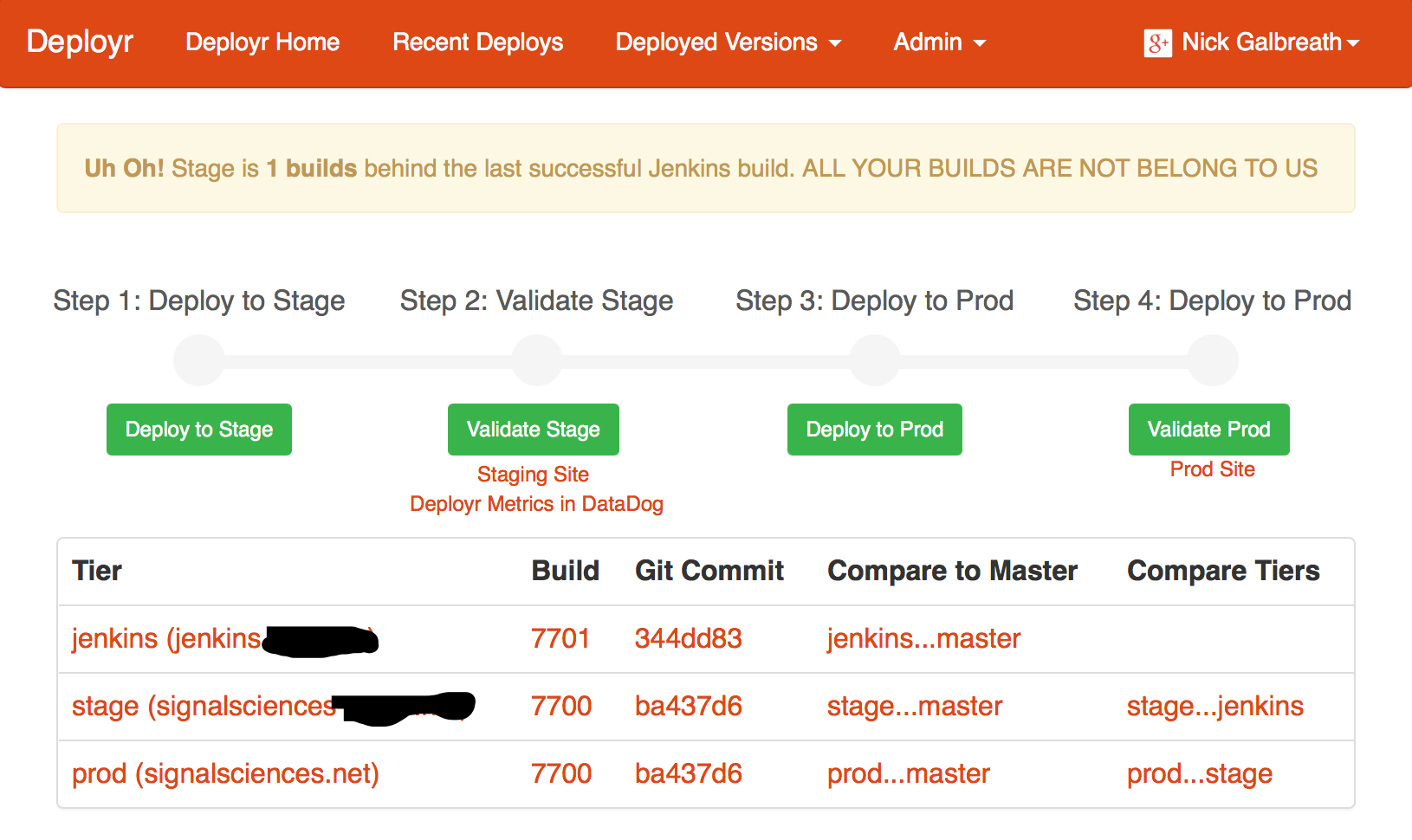 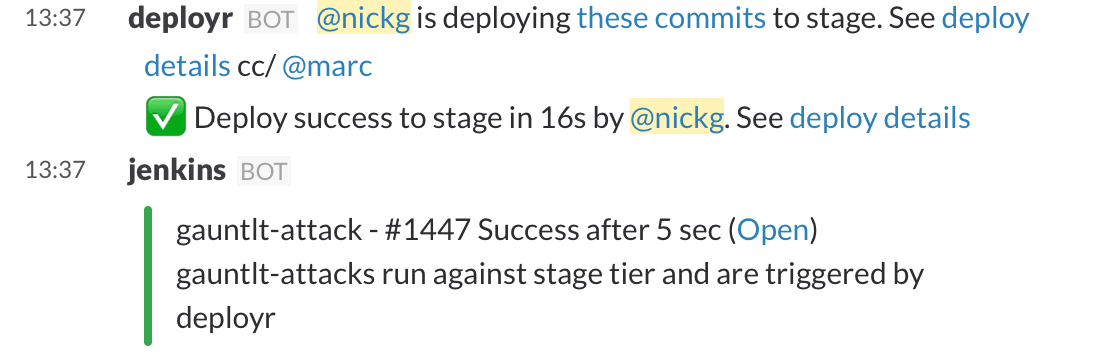 How Code is Deployed is an Security Issue
Monitoring Your Code
https://speakerdeck.com/ngalbreath/continuous-deployment-1
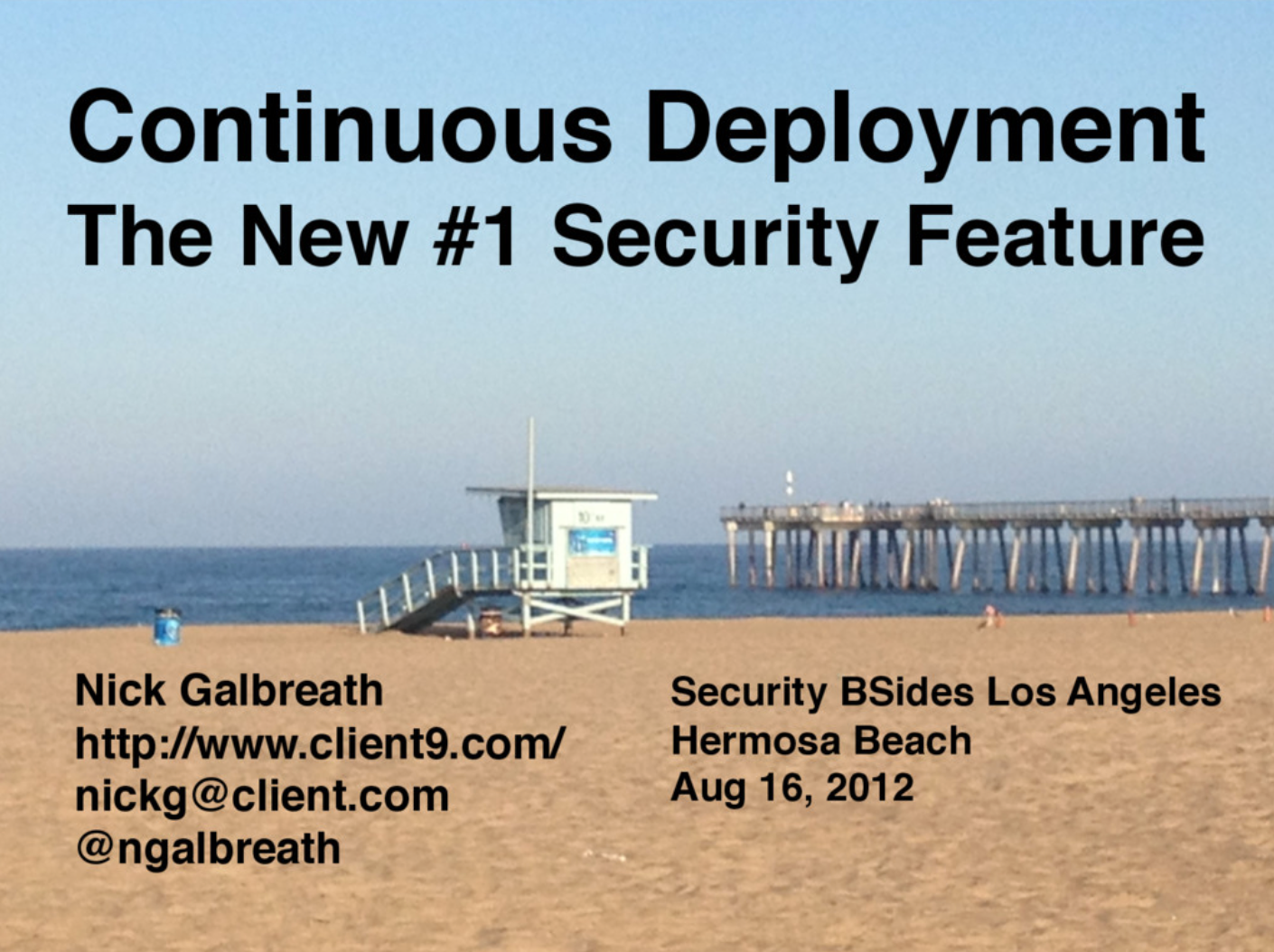 No, that’s not going to work
https://www.nps.gov/media/photo/gallery.htm?id=F865DA8A-155D-4519-3E66BBFECC74C707
Continuous Deployment Doesn't Change This Fact
👨👨👨👨👨👨👨👨👨👨
👨👨👨👨👨👨👨👨👨👨
👨👨👨👨👨👨👨👨👨👨
👨👨👨👨👨👨👨👨👨👨 👨👨👨👨👨
👨👨👨👨👨👨👨👨👨👨 👨👨👨👨👨 😱
<vendor>
Very old screenshots
Cosmic Background Noise of Attacks
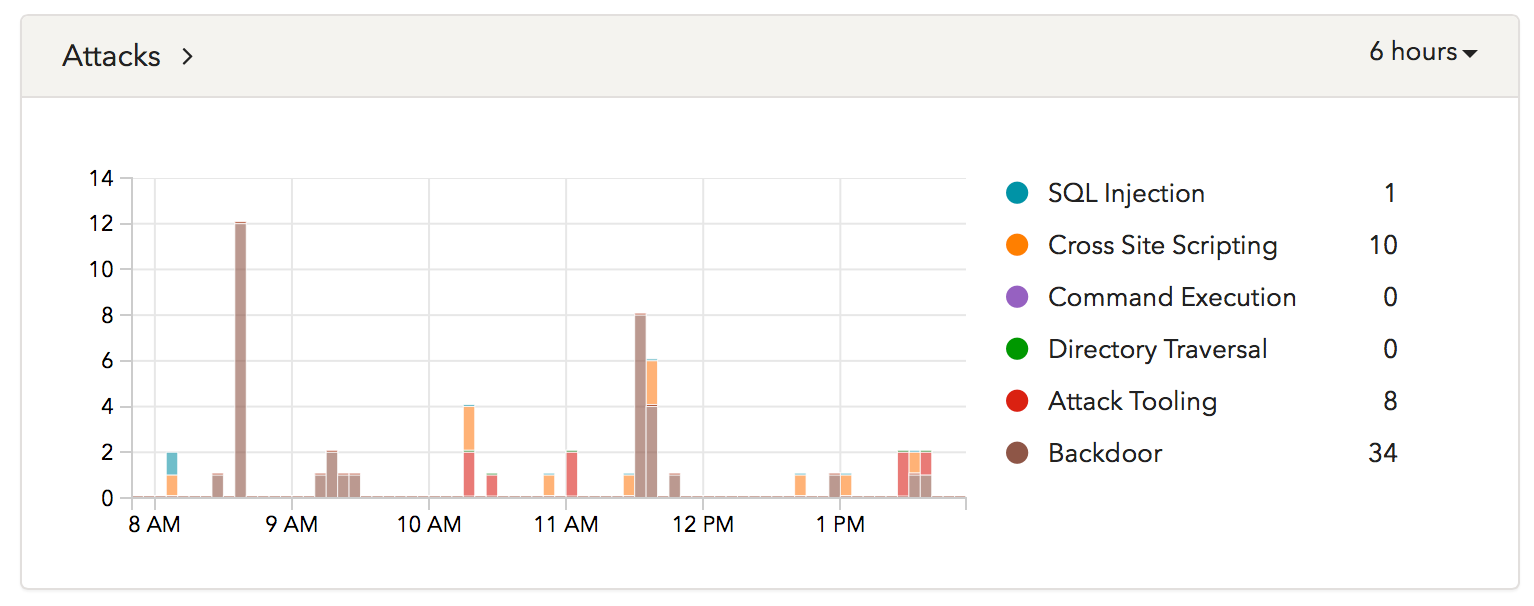 Cloud-based scanner
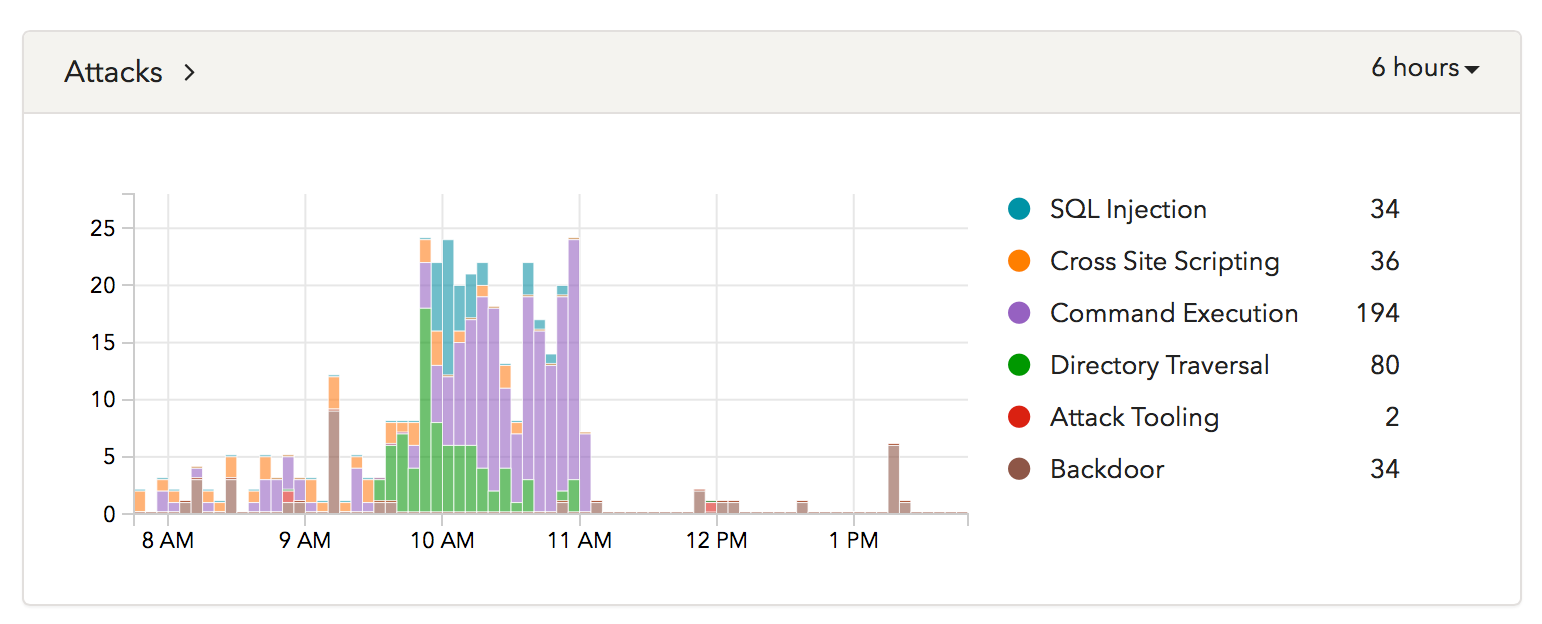 Attack Tooling
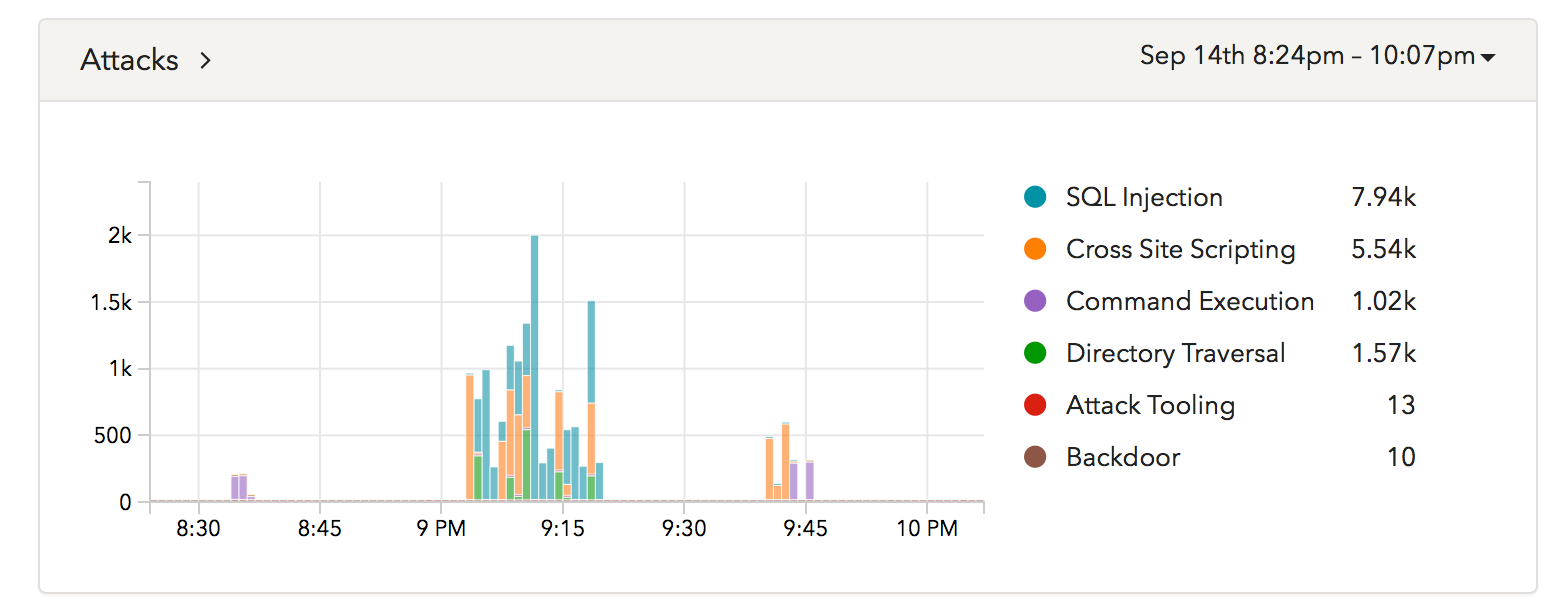 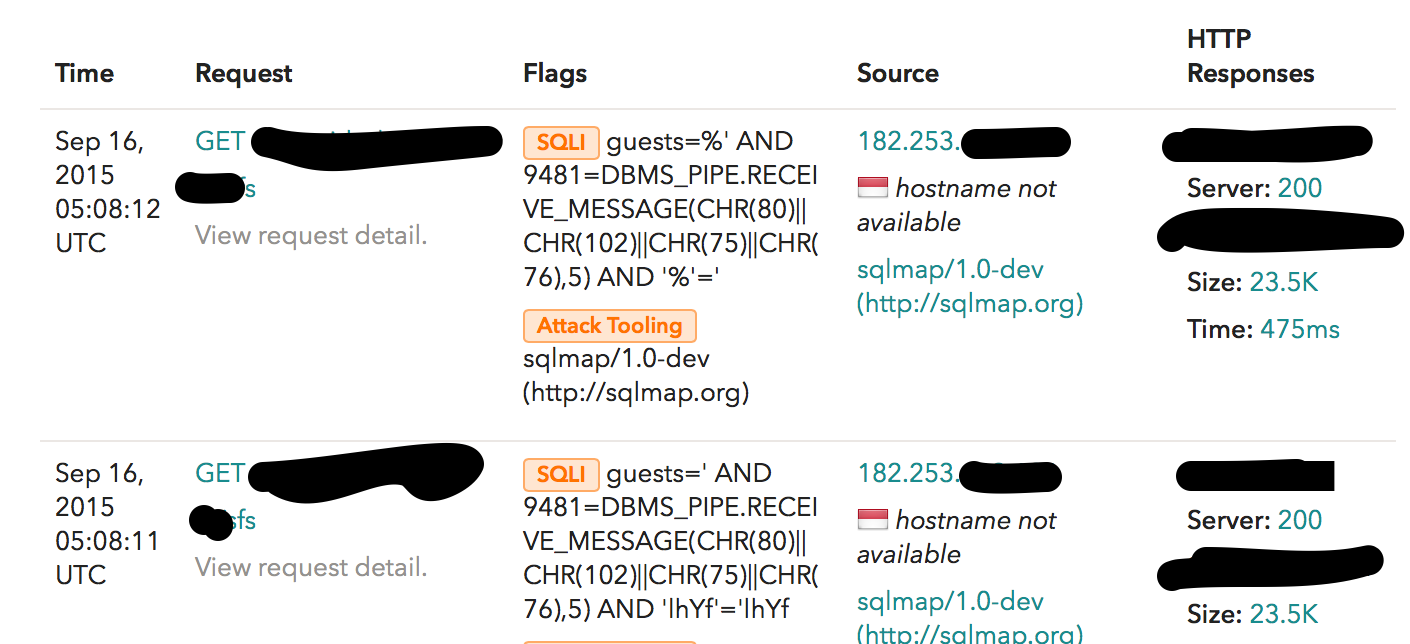 Using SQLMap, on this URL, focused on 'guests'
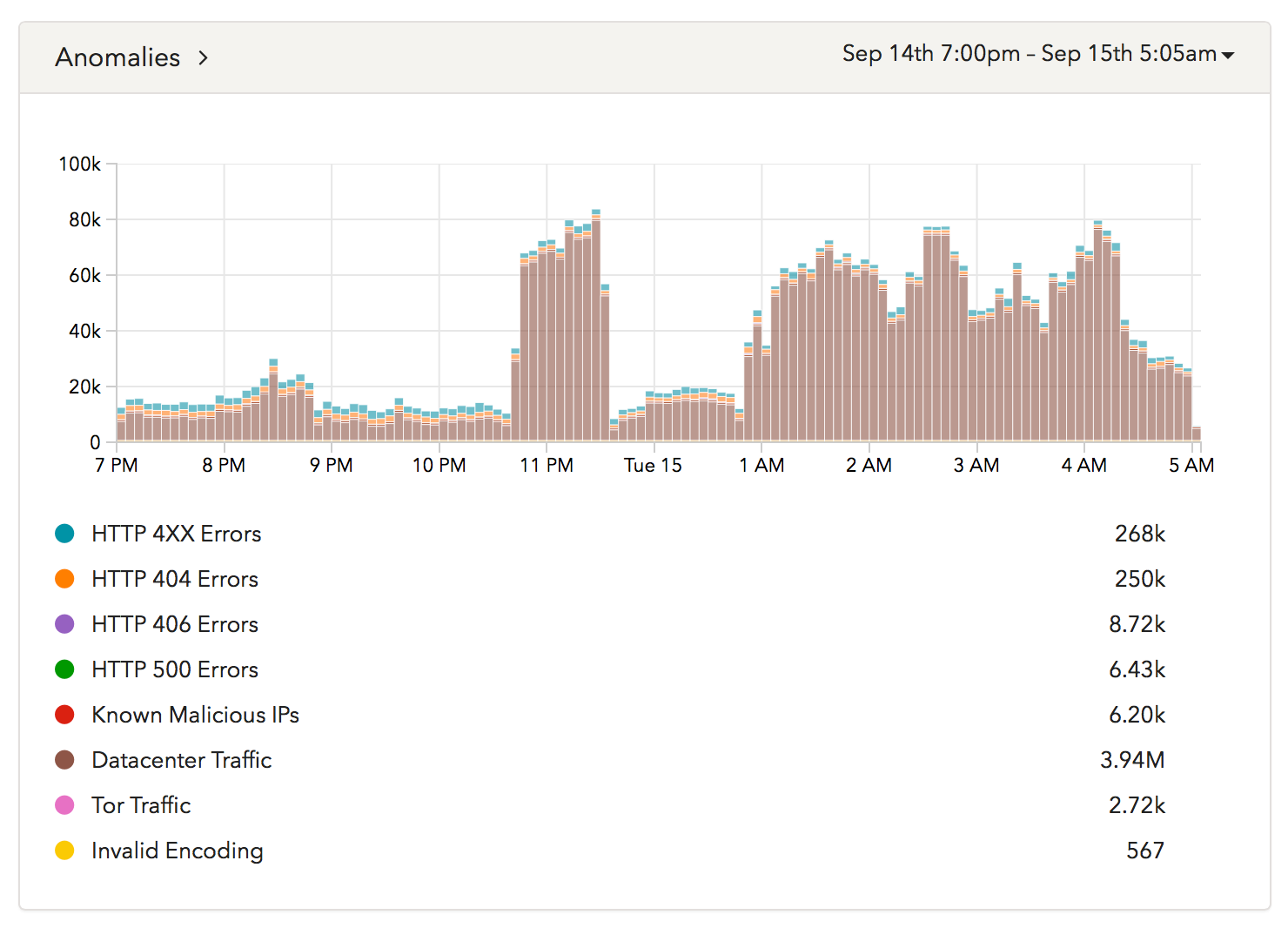 </vendor>
Most Developers Have Never Seen An Actual Attack on Their Code.
Any code.
It Changes Things
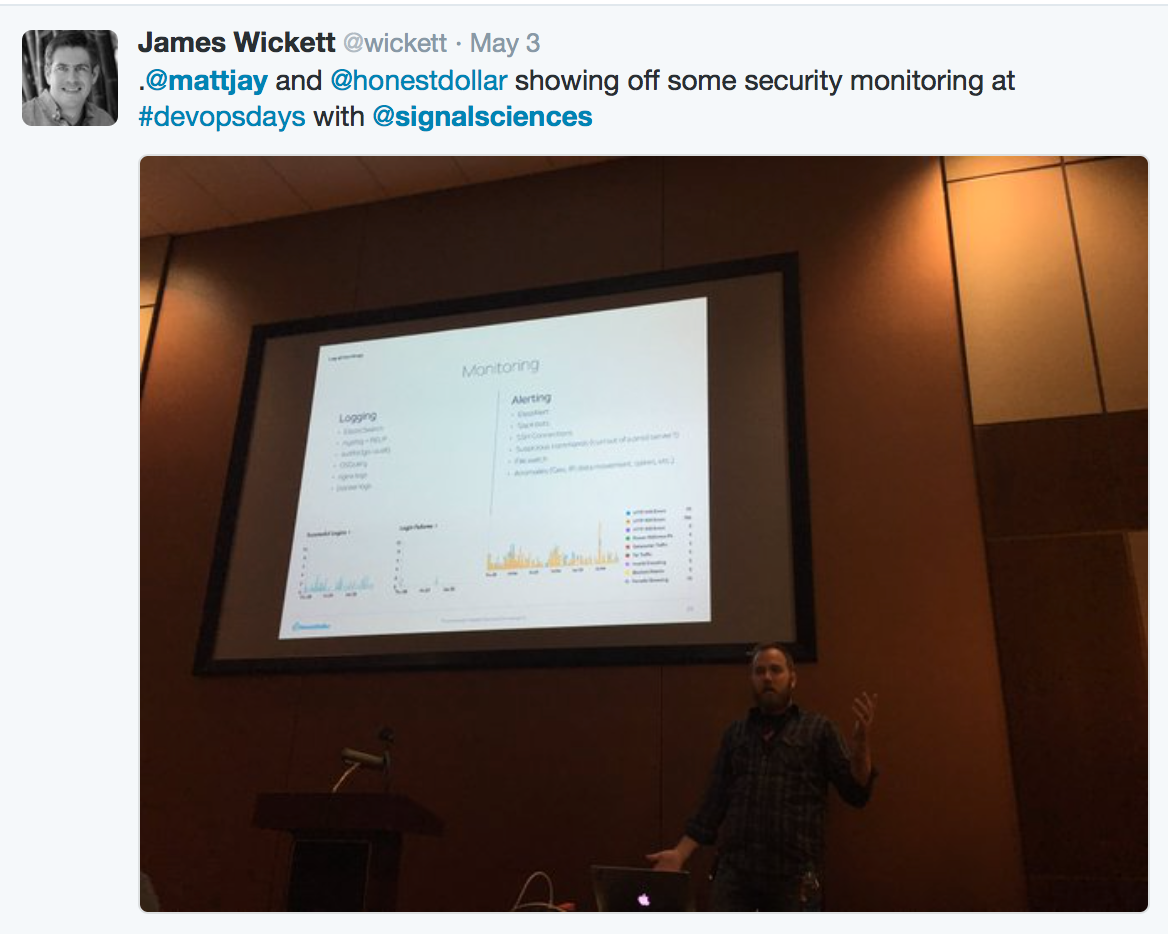 Realtime Application Monitoring is a Security Issue
When Your Code
Fails
Breach Happens
Email
You Never Send Email to All Your Customers
Marketing emails are done by another group/system, and have opt-outs.  Might even have non customers in the list.
Billing emails are staggered, and done by different group.  And only if they have a bill.
Other notifications are done “on demand” in real-time.
Let’s Do The Math
Using your API gateway, maybe you are sending 1 email per second.
That is ~12 days per million customers.
Assuming
You can get the email list in the first place
That your API provider doesn’t rate limit you due to massive change in volume
That the email provider isn’t marking everything as spam.
That your website doesn’t crash based on increase in logins due to your email.
That your email sending process isn’t interrupted(need to mark who got an email)
Really?
Ok, it’s unlikely Engineering is going to reprioritize the email stack just for this.
But what is the IR plan?
Does Engineering understand what it means?
What is going to be the impact on CI?
Operational Infrastructure is a Security Issue.
Summary
These are Security Issues
Where software comes from
How software is written
How software is deployed
How software is monitored
Software performance
Every Item Mentioned Makes Engineering Better.
And more secure.
Start the Dialog
Can we make AppSec look more like this?
👨👨👨😱👨👨👨👨👨👨
👨👨👨👨👨👨👨👨😱👨
👨😱👨👨👨👨👨👨👨👨
👨👨👨👨👨😱👨👨👨👨 😱👨👨👨👨
👨👨👨👨👨👨👨👨👨👨 👨👨😱👨👨 😱
Can’t Make an Impact?
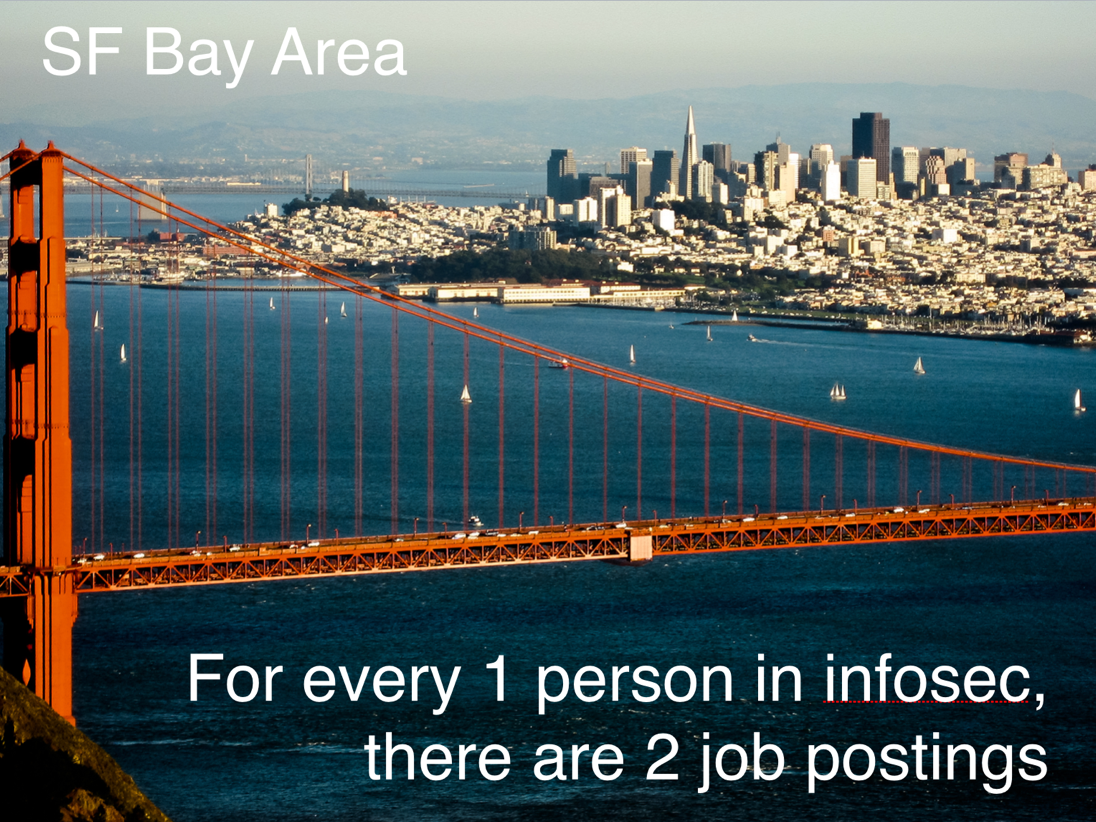 0% Unemployment
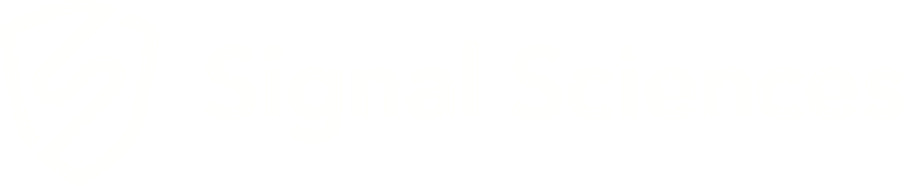 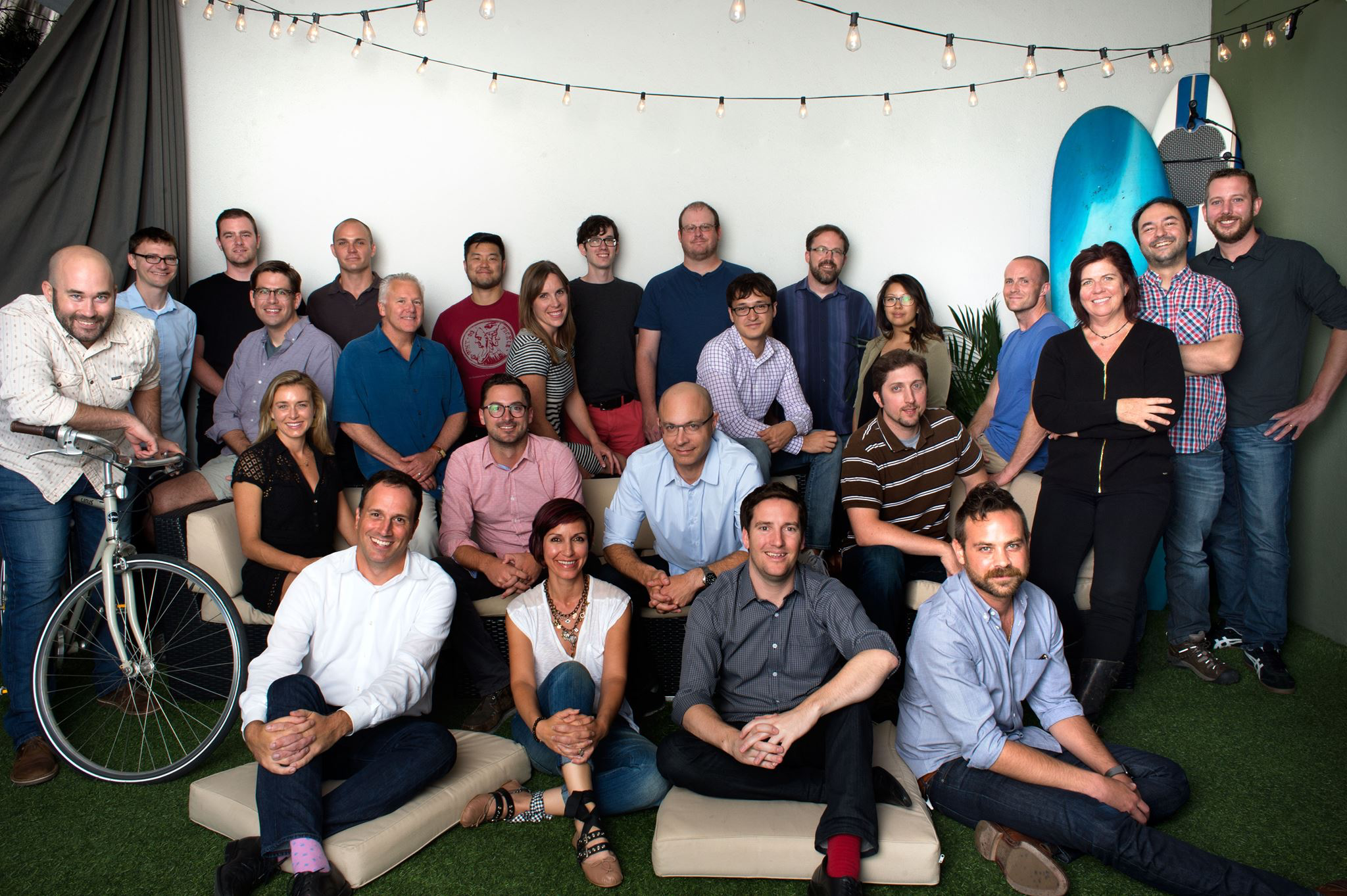 nickg@signalsciences.com